18 Ιανουαρίου 2021
Μαθηματικά
Κλάσματα
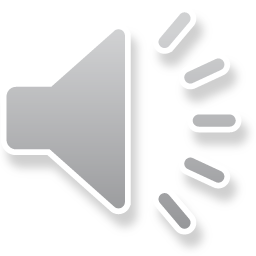 Για να θυμηθείς τι μάθαμε μέχρι τώρα στα κλάσματα παρακολούθησε το πιο κάτω βιντεάκι.
https://www.youtube.com/watch?v=mzCgOC3caz4
Κάνε κλικ στον πιο πάνω σύνδεσμο
 ή
 αντίγραψε την πιο πάνω διεύθυνση στο google.
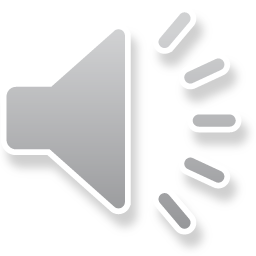 Μαθαίνω για τα κλάσματα…
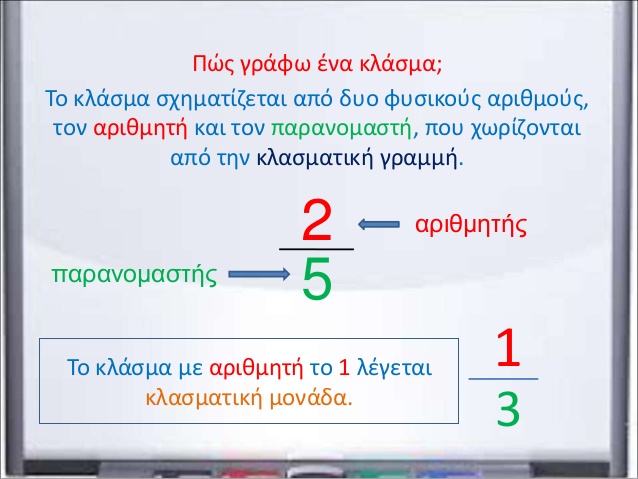 Αριθμητής ενός κλάσματος είναι ο 
αριθμός πάνω από τη γραμμή που μας δείχνει
πόσα ίσα μέρη παίρνουμε από ένα σύνολο.
Παρονομαστής είναι ο αριθμός 
κάτω από τη γραμμή που μας δείχνει 
σε πόσα ίσα μέρη χωρίζουμε ένα σύνολο.
Κλασματική γραμμή
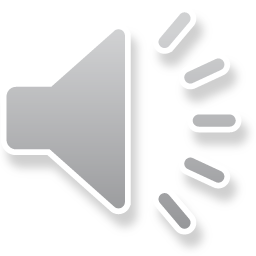 Τι λέμε κλάσμα…
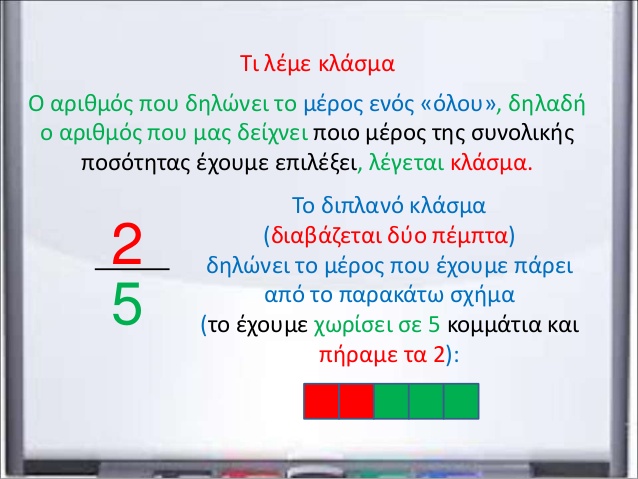 1.Έχουμε χωρίσει το πιο πάνω σχήμα σε 5 ίσα κομμάτια
 και πήραμε τα δύο.
2.Ρωτάμε: τι μέρος της συνολικής ποσότητας έχουμε πάρει;
3.Έχουμε πάρει τα      (τα δύο πέμπτα) από το πιο πάνω σχήμα.
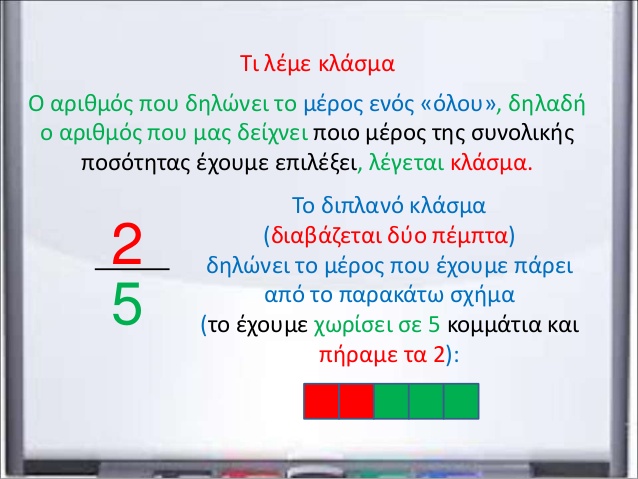 Κλάσμα είναι ο αριθμός που δηλώνει το μέρος ενός «όλου», 
δηλαδή ο αριθμός που μας δείχνει ποιο μέρος της συνολικής 
ποσότητας έχουμε επιλέξει.
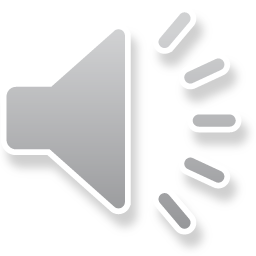 Πήγαινε τώρα στο σετ φυλλαδίων των Μαθηματικών και κάνε τις ασκήσεις στις σελίδες 4 και 5.
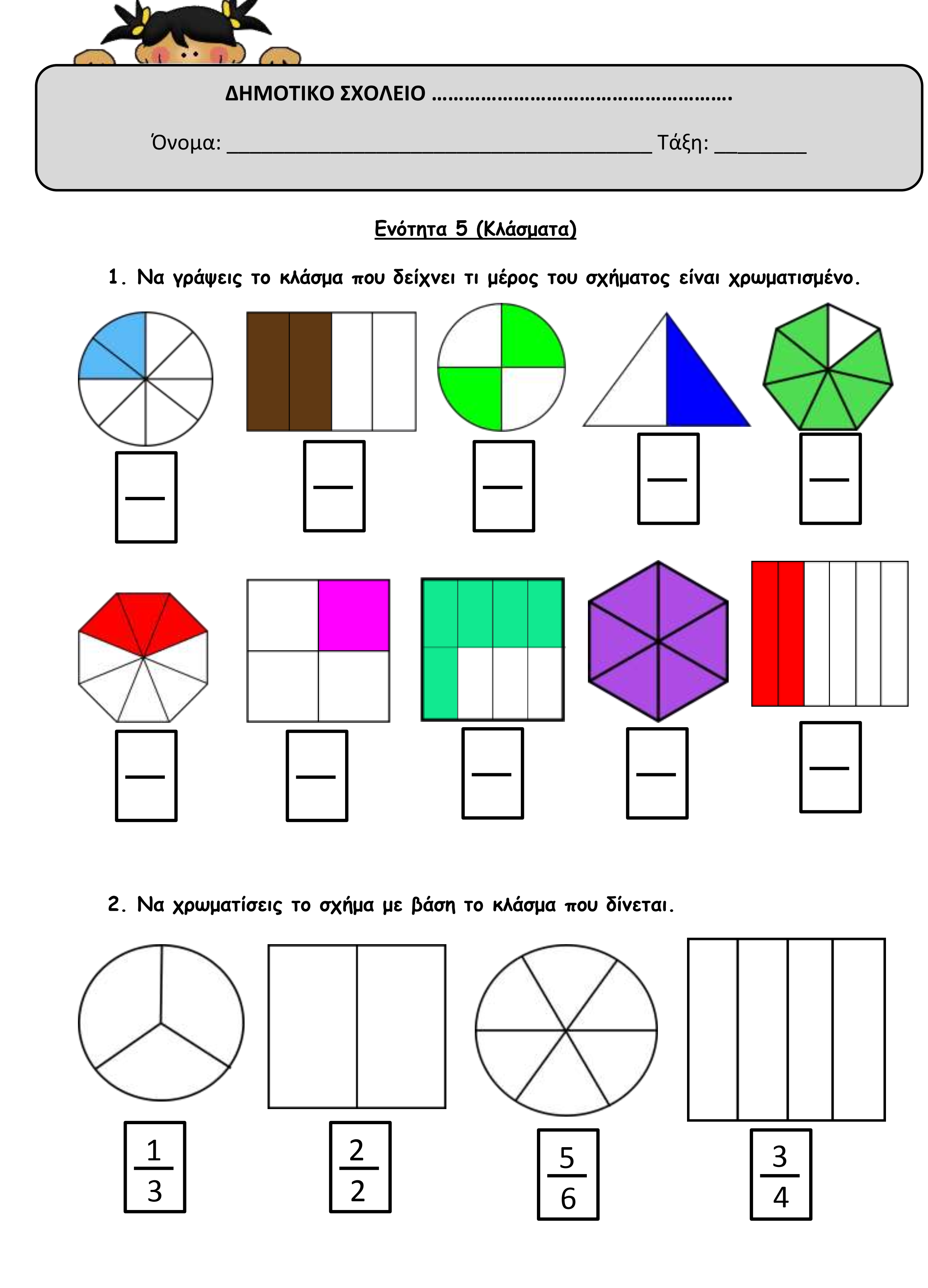 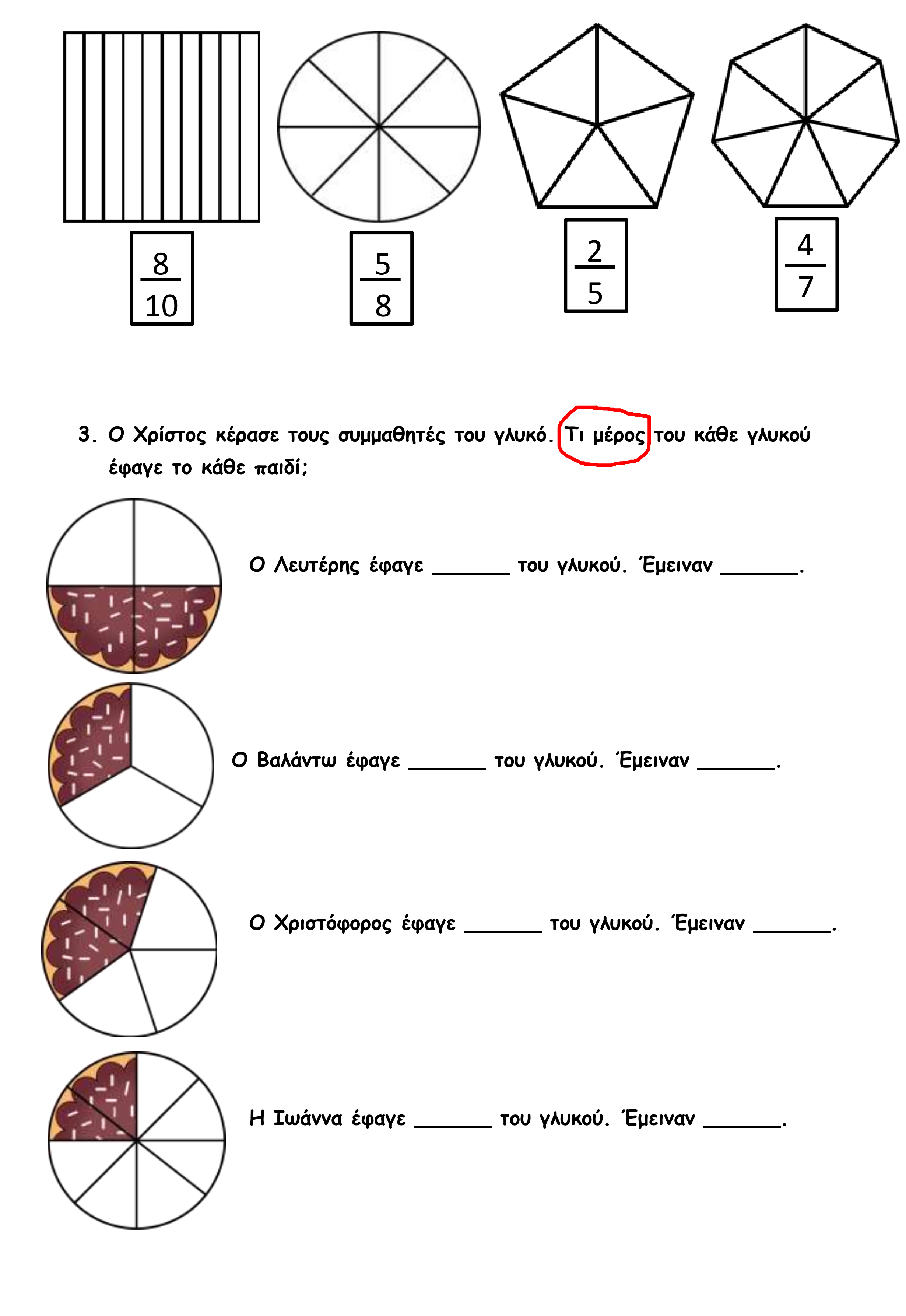 Η ερώτηση είναι «τι μέρος του κάθε γλυκού…» Άρα οι απαντήσεις/ οι αριθμοί που θα γράψεις πρέπει να είναι κλάσματα.
Να κάνεις πάντα έλεγχο
 ότι το σχήμα που έχεις
 είναι χωρισμένο σε ίσα
 κομμάτια.
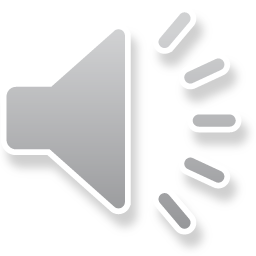 Τελειώσαμε παιδιά !
Καλή συνέχεια!
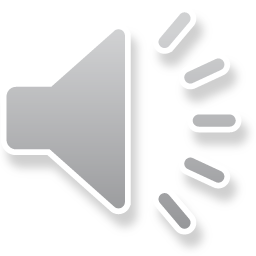